BAHLA SANAE
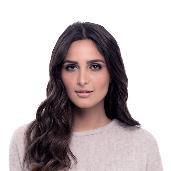 22Years Old

MAAZIZ, MAROC

06-00-00-00-00 

Bahla.works@gmail.com
Describe in a few lines your career path, your key skills for the position and your career goals. This is actually an introduction to your cover letter. Describe in a few lines your career path, your key skills for the position and your career goals. This is actually an introduction to your cover letter.
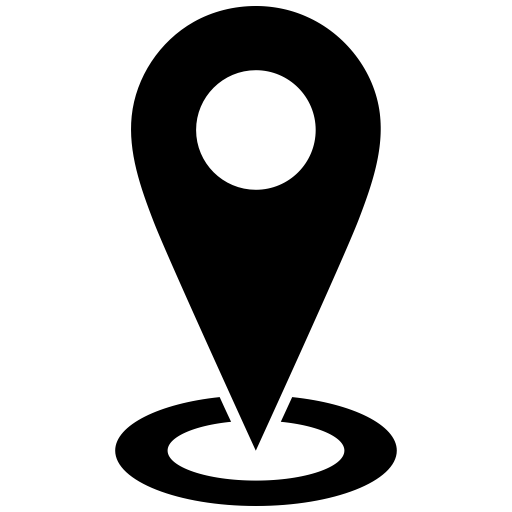 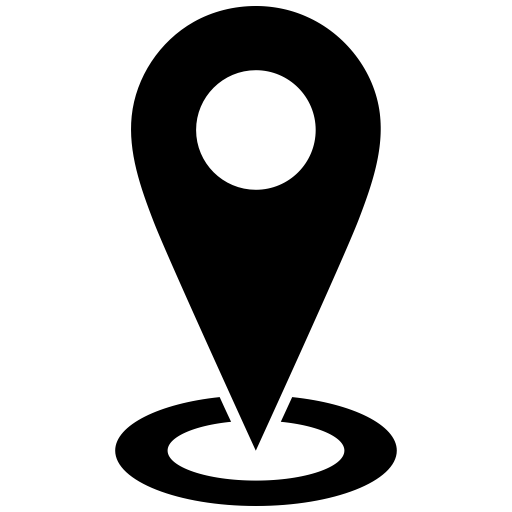 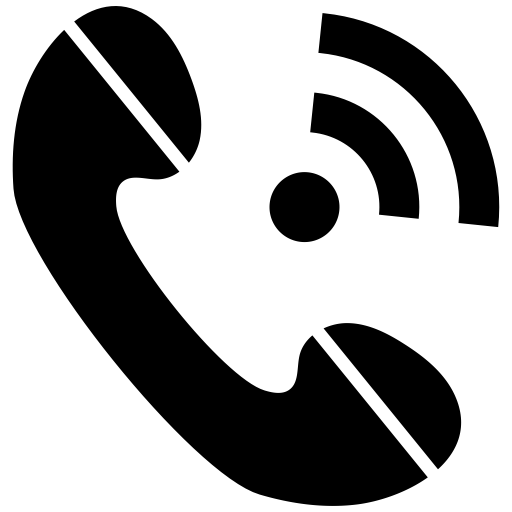 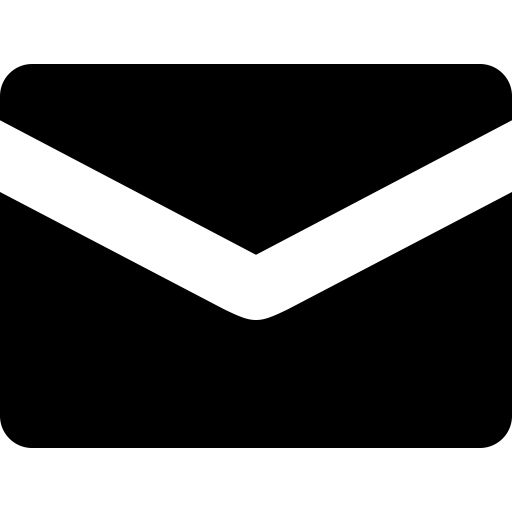 EDUCATION
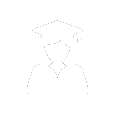 UNIVERSITY OF LOREX | Jan 2014 To Dec 2016
MASTERS DEGREE
Lorem Ipsum is simply dummy text of the printing and typesetting indu stry. Lorem Ipsum has been the industry's standard dummy te xt ever since the 1500s Lorem Ipsum is simply dummy

UNIVERSITY OF LOREX | Jan 2014 To Dec 2016
BACHELOR
Lorem Ipsum is simply dummy text of the printing and typesetting indu stry. Lorem Ipsum has been the industry's standard dummy te xt ever since the 1500s Lorem Ipsum is simply dummy
PROFESSIONAL SKILLS
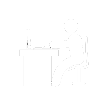 Knowledge 1
Knowledge 2
Knowledge 3
Knowledge 4
Knowledge 5
Knowledge  6
Knowledge  7
LANGUAGES
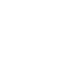 Arabic: Intermediate
Spanish: Basic
English: Intermediate
Russian: Basic
HOBBIES
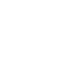 Internet – Reading – Photography - Trip
[Speaker Notes: جميع الحقوق محفوظة لموقع  www.bestfreecv.com]